Growth Physiology

Second Year 
Botany/Chemistry Students

Prof. Dr. Nemat M. Hassan
Lecture
15-3-2020
Respiration during germination

The respiration of dry seeds is so slow as to be near the limit of detection

germinating seeds accompanied by high rates of respiration both in embryonic and storage regions.

Respiratory enzymes are already present in dry seeds and hydration leads to a steep rise in respiration rate.
The respiratory quotient (RQ)  of germinating seed is defined as the fraction volume of CO2 evolved/ volume of O2 absorbed.  

For the aerobic oxidation of 
carbohydrates, the RQ = 1.0; 
for lipids, 0.7-0.8; 
for proteins, 0.8-1.0.
During anaerobic respiration, CO2 evolution takes place without O2 uptake, giving an RQ of infinity

Mature plant tissues respire aerobically on a carbohydrate substrate and with an RQ of 1.0.
During germination the RQ deviates widely from unity and changes rapidly

 In the first hours of imbibition many seeds exhibit RQ values above unity.
Mobilization of food reserves 

The first stage in the utilization of the nutrient reserves is hydrolysis

Increases in enzyme activity may come about either by release of an enzyme present in an inactive form or by de novo synthesis.
Hydrolases convert insoluble reserves to soluble drevatives

In cereals, the scutellum acts as an absorbing organ

 It absorbs glucose arising from starch breakdown in the endosperm and converts the glucose into sucrose
Utilization of food reserves for seedling growth

The reserve materials provide
(i)  building blocks for the development of embryo,
(ii)  energy for the biosynthesis and 
(iii) nucleic acids for control of protein synthesis and overall embryonic development.
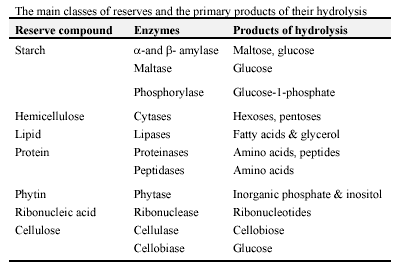 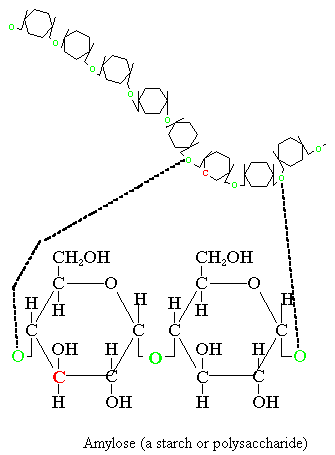 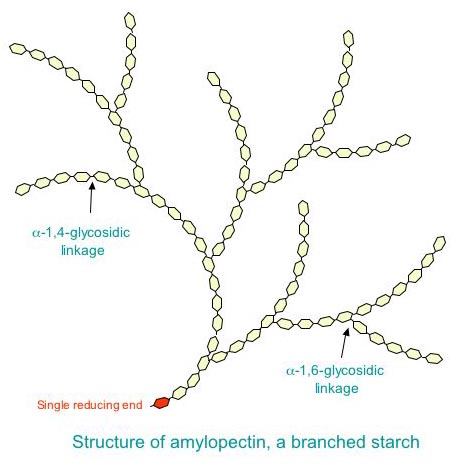 Utilization of Starch during germination


In the cereal endosperm the complete breakdown of starch is accomplished by a mixture of (1,4) -α- glucanases and (1,6)-α-glucanases
Alpha-amylase, an endohydrolase, catalyse the initial steps in polymerization of both the amylose and amylopectin and linear or branched dextrins are the major products of this action. 

The embryonic axis secrets gibberellic acid into the aleurone layer which cause de novo synthesis of α-amylase. This enzyme is not found in ungerminated seeds.
Beta-amylase, catalyses the release of maltosyl residues from the non-reducing end of amylose and amylopectin.

There is no evidence for de novo synthesis of Beta -amylase in  wheat and barley 

they arise from pre-existing forms, already present in the starchy endosperm.
Limit dextrinase is the debranching enzyme involved in starch 

This catalyses the hydrolysis of  (1,6) -α-glucosidic linkages in branched dextrins and amylopectin.
Glucose is absorbed from the endosperm, converted to sucrose and transported as such to the seedling by scutellum
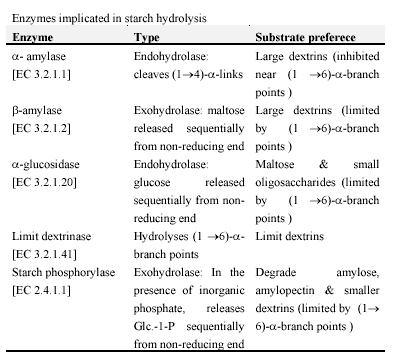 Lipids

Plant species that store lipids in their seeds are more numerous than those that store mainly carbohydrates.
2- Lipids
 store in seeds as triacyl glycerol
1 CH2 - O - C – O - R1
2 CH  -  O - C – O - R2
3 CH2 - O - C – O - R3
Many seeds belong to lipid storing seeds, these are: 

soybean (Glycine max), 
sunflower (Helianthus annuus), 
peanut (Arachis hypogaea), 
cotton (Gossypium hirsutum), 
rape (Brassica napus), 
coconut (Cocos nucifera), 
palm (Elaeis guineensis), 
linseed (Linum usitatissimum), and 
castor bean (Ricinus communis).
Safflower (Carthamus tinctorius), 
maize (embryo) (Zea mays), 
olive seed (Olea europaea), 
sesame (Sesamum indicum) and 
tung (Aleurites fordii) also provide useful oils.
cotyledons are the predominant storage organ.
The process of lipid mobilization involves numerous enzymes.

The activities of these enzymes characteristically increase following germination, together with the onset of the linear rate of lipid degradation.
At least four subcellular compartments are involved in lipid mobilization. They are :

(i) storage lipid (oil or wax) bodies
(ii) Glyoxysomes
 (iii) mitochondria 
(iv) the cytosol.
The conversion of reserve lipid to carbohydrates is calld (gluconeogenesis). 
Fatty acids are liberated from triacylglycerols (or wax esters) in the lipid bodies and oxidized to acetyl-CoA through a sequence of β-oxidation enzymes located in glyoxysomes.
The metabolism of acetyl-CoA in the glyoxysomes via the glyoxylate cycle results in a net synthesis of succinate.

Succinate is transported to the mitochondria where it is oxidized to oxaloacetate via three enzymes commonly associated with Krebs cycle metabolism.
In the cytosol, oxaloacetate is decarboxylated to phoshoenolpyruvate (PEP) which is converted to hexose via reversed glycolysis.
Evaluation
Define: 
Quiescent seeds 
Soaking process depends on seed type. Comment.
Compare between amylose and amylopectin.
	Seeds and grains
	Endospermic and non-endospermic seed
	Hypogeal and epigeal germination. 
Follow-up the fate of starch during germination.